Ontzuiling en secularisatie
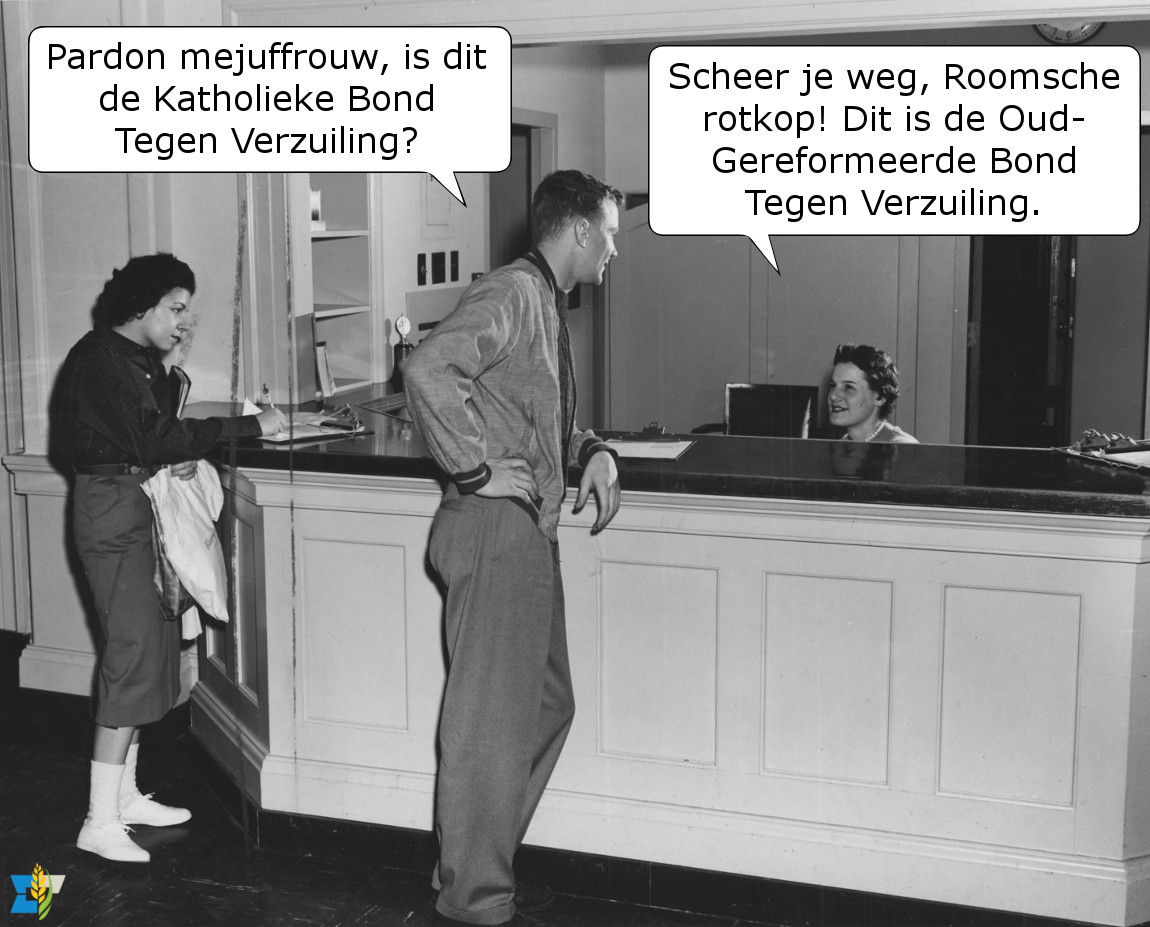 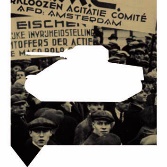 Cultuur en mentaliteit na 1945
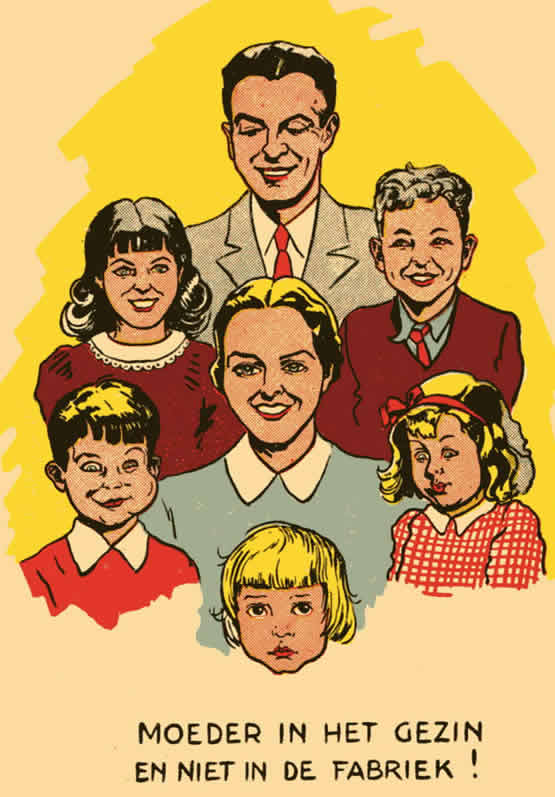 Jaren ‘50
Verzuiling 
Wederopbouw
Vlijt, zuinigheid en gehoorzaamheid
De man is de baas
De kerkelijke leiders zijn de baas
Normen en waarden zijn belangrijk
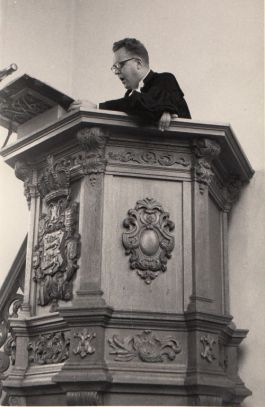 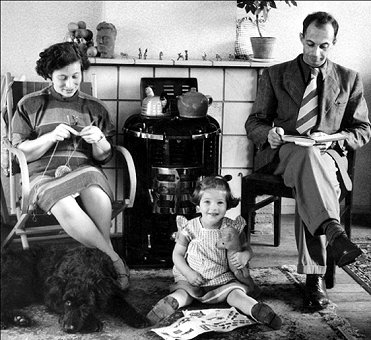 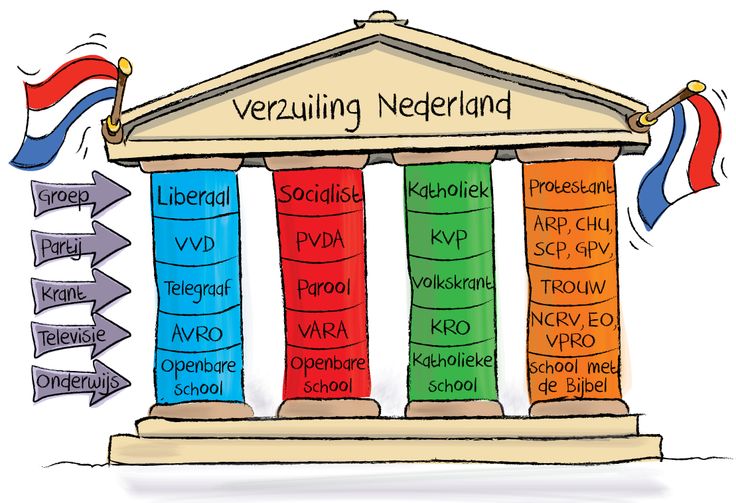 Jaren ’60: veranderingen
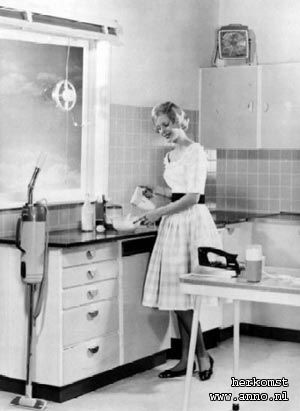 Economische groei
Luxe artikelen
Auto 
Wasmachine en koelkast
Televisie
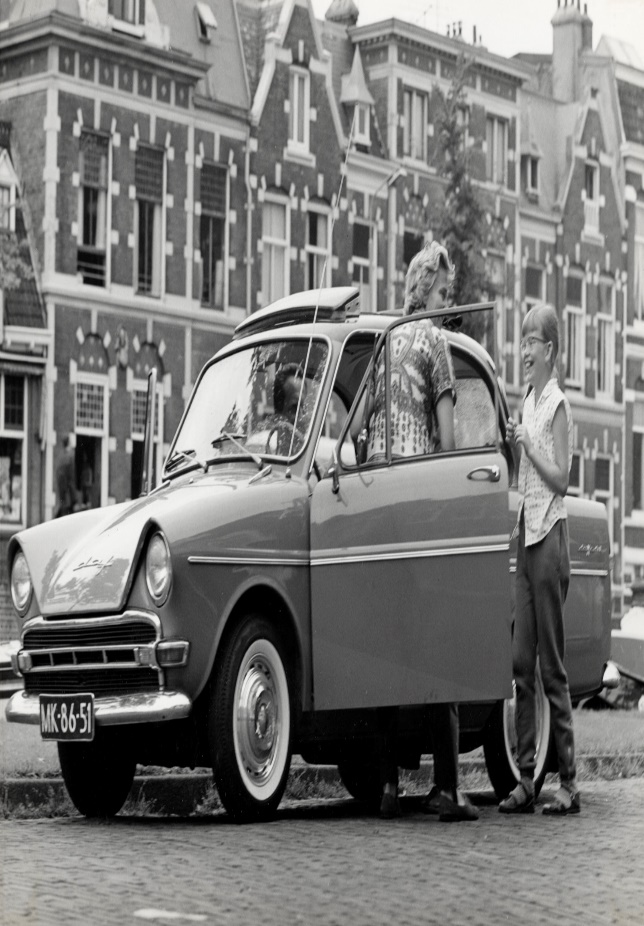 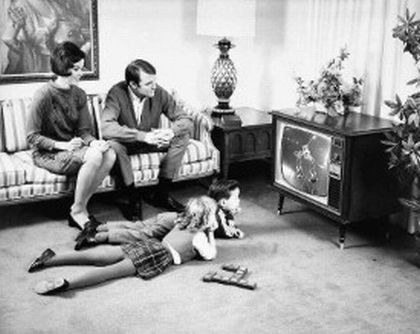 Televisie: kleine doorbraak
Omroepen verzuild
Eigen dag op eigen radiozender 
Televisie 1 zender
Alle verzuilde omroepen op dezelfde zender
Meer verschillende meningen en informatie
Minder  gezag van pastor of dominee
Mensen leren de andere zuilen kennen
Begin van een ontzuiling
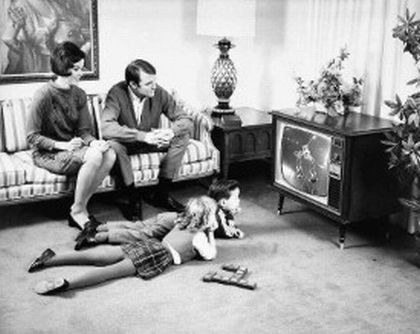 Jaren ’60: veranderingen
Betere economie  meer geld voor onderwijs
Meer jongeren gaan studeren
Meer informatie en verschillende meningen
Twijfel aan gezag van de Kerk en familie
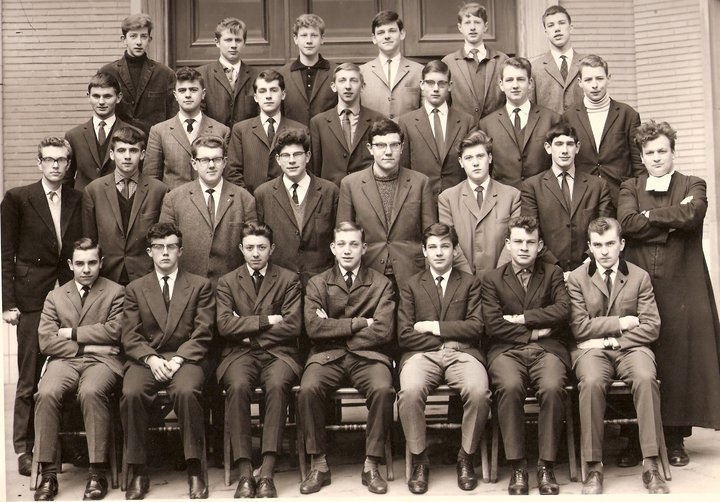 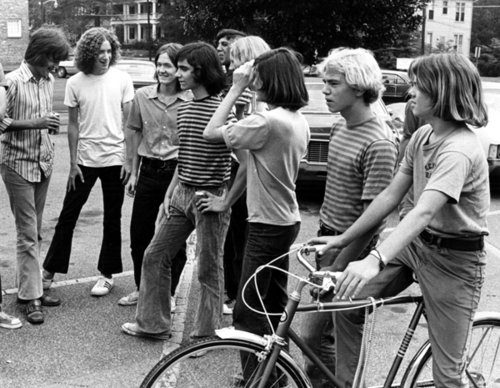 Jaren ’60: veranderingen
Betere economie  meer geld voor uitkeringen
Studiebeurs, AOW, werkloosheid
Minder afhankelijk van Kerk en familie
Mensen worden zelfstandiger
Mensen vertonen minder groepsgedrag
Mensen gaan aan zichzelf denken
Individualisering
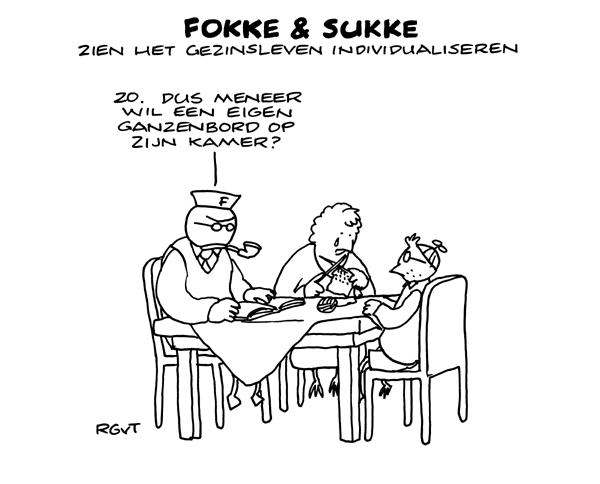 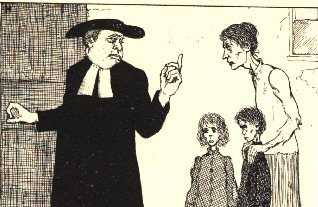 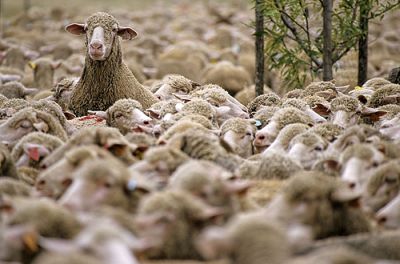 Jaren ’60: ontzuiling
Betere economie 
Minder afhankelijk van Kerk en familie
Meer luxe 
Betere opleiding
Mensen worden zelfstandiger
Mensen gaan aan zichzelf denken
Mensen leren andere zuilen kennen
Individualisering  en ontzuiling
Jaren ’60: ontzuiling
Langzaam proces
Veel kerkbezoek
Veel verzuilde verenigingen
Gewoonte 
Minder overtuiging
Steeds meer ontzuilde verenigingen
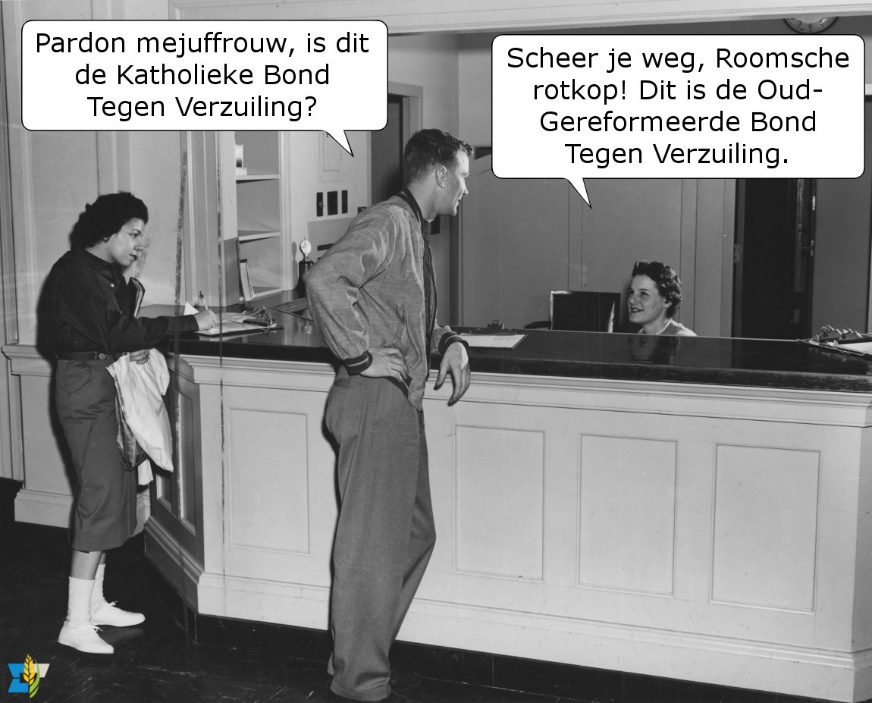 Jaren ’60: secularisatie
Minder invloed van Kerk en geloof
 secularisatie
Minder kerkbezoek
Meer ongehuwd samenwonen
Meer echtscheidingen 
Meer voorbehoedsmiddelen
Meer acceptatie van homoseksualiteit
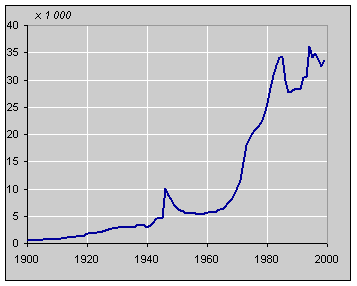 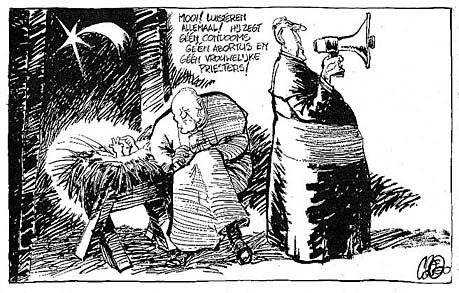 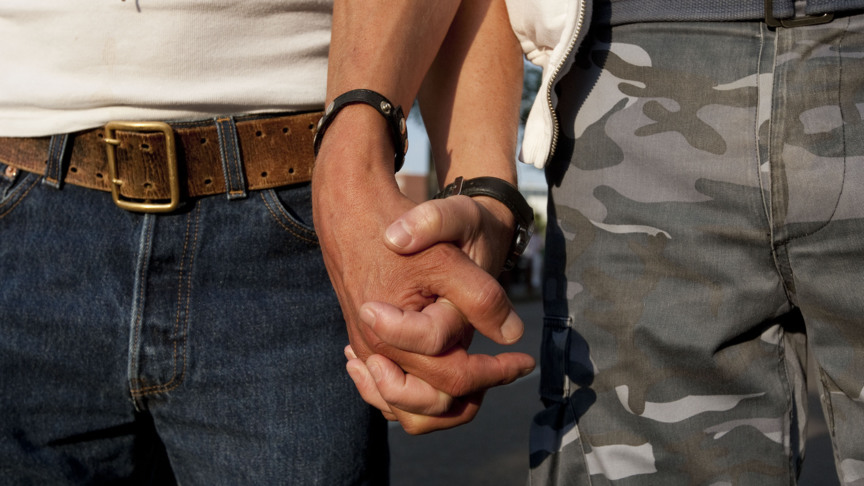 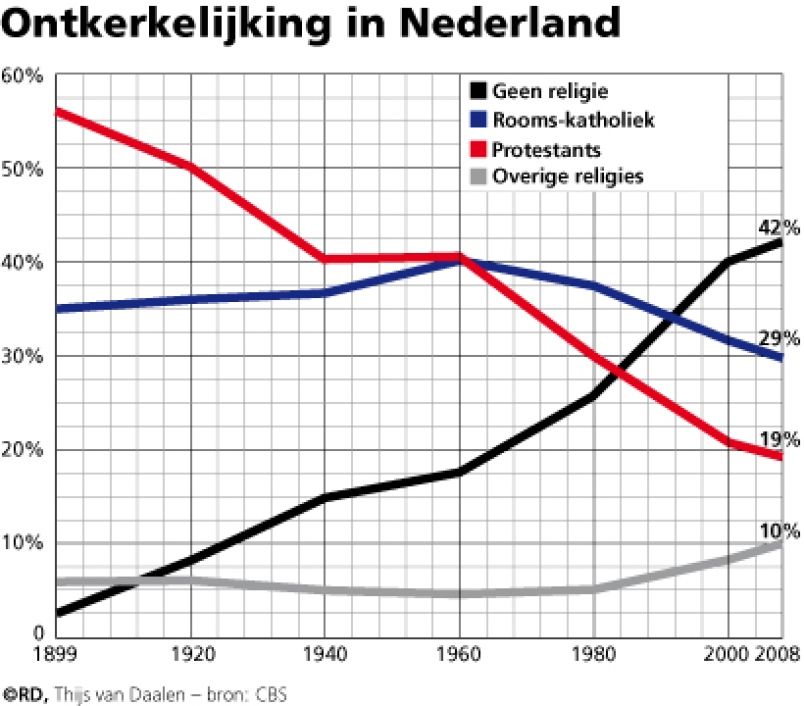 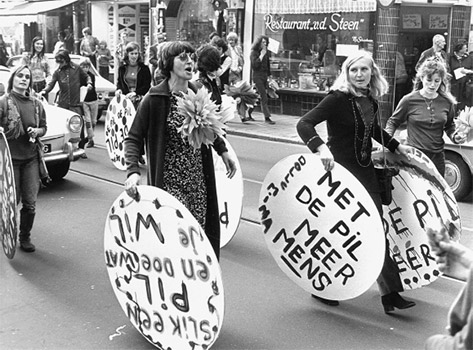 Jaren ’60: sociaal-culturele veranderingen
Ontzuiling
Individualisering
Secularisatie
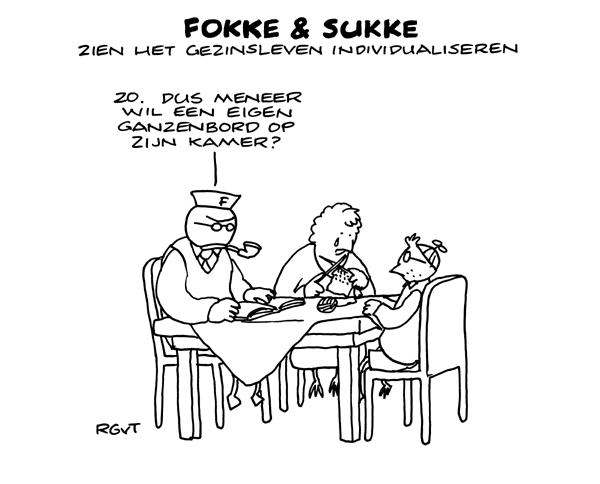 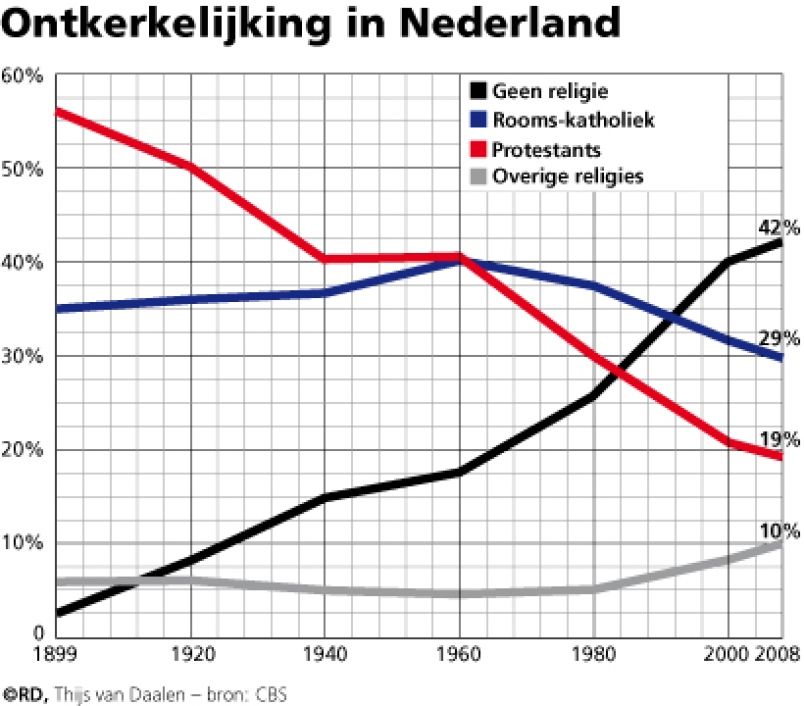 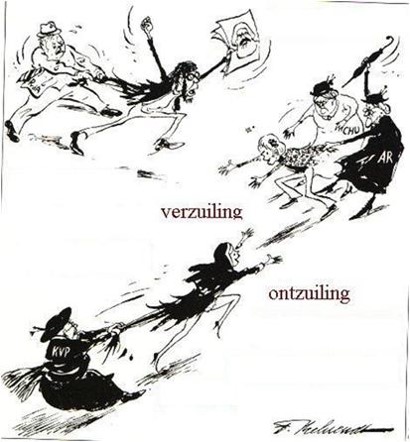 Jaren ’60: sociaal-culturele veranderingen
Oorzaken van de veranderingen
Televisie 
Mensen kijken programma’s van andere zuilen  
Mensen krijgen betere informatie
Auto 
Mobieler:  andere delen van het land
Meer luxe  meer aandacht voor jezelf
Verstedelijking  minder sociale controle
Meer uitkeringen  minder invloed van de zuil
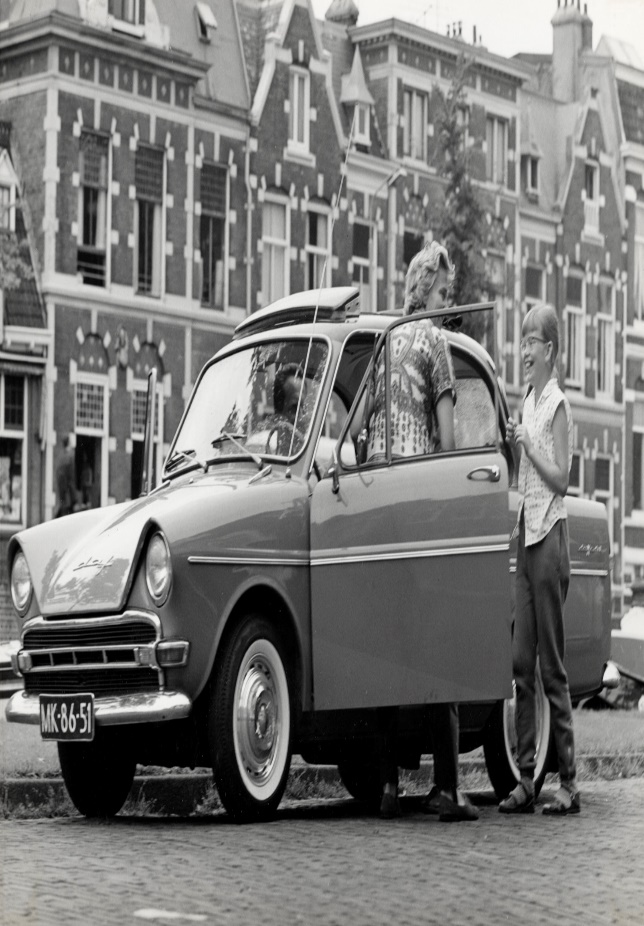 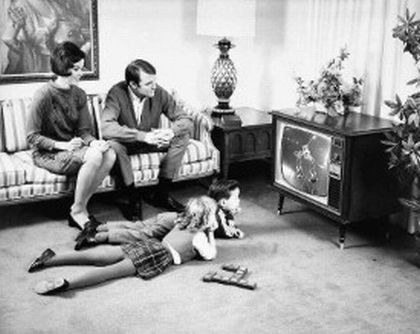 Jaren ’60: politieke veranderingen
Kritische journalisten 
Media worden belangrijker
Politici zijn ook maar gewone mensen
Halfvolle Tweede Kamer
Meer informatie via de tv
Jaren ’60: politieke veranderingen
Breekpunt: 1967
Confessionelen verliezen de meerderheid
Grote nederlaag van de KVP
Voor het eerst sinds 1918
Katholieken en protestanten  CDA
D’66
Meer inspraak voor burgers
Gekozen burgemeester
Referendum 
Geen volgzaamheid van de ‘heren politici’
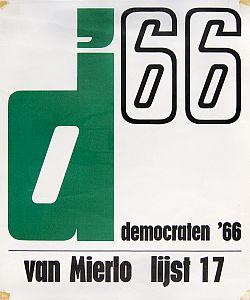 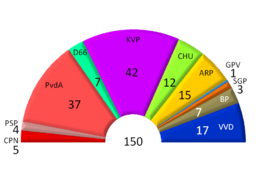 Nog méér politieke veranderingen
Breekpunt: 1994
Paarse kabinetten van PvdA – VVD – D66
Grote nederlaag van het CDA
Voor het eerst sinds 1918 geen confessionelen in de regering
Sociaaldemocraten en liberalen
Homohuwelijk 
Euthanasie
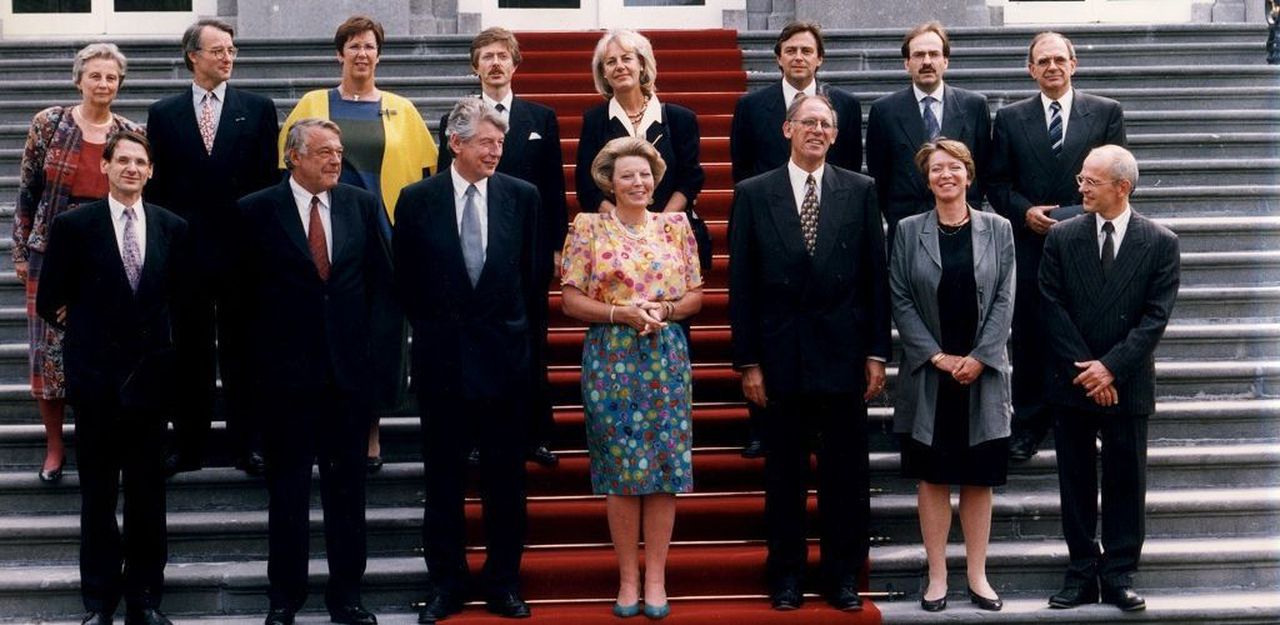 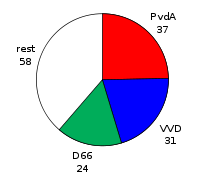 Méér politieke veranderingen
Boerenpartij (jaren ‘60)
Protest tegen overheidsbemoeienis
Tegen modernisering
Centrumdemocraten (jaren ‘80)
Anti-immigratie (gastarbeiders)
“Eigen volk eerst” en “vol = vol”
LPF (vanaf jaren ‘90)
Kritiek op Paars: protestpartij
Populisme  en anti-islam 
Moord op Pim Fortuyn
Eerste politieke moord in Nederland sinds 1672
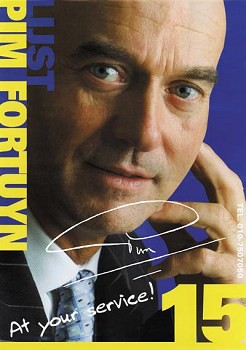 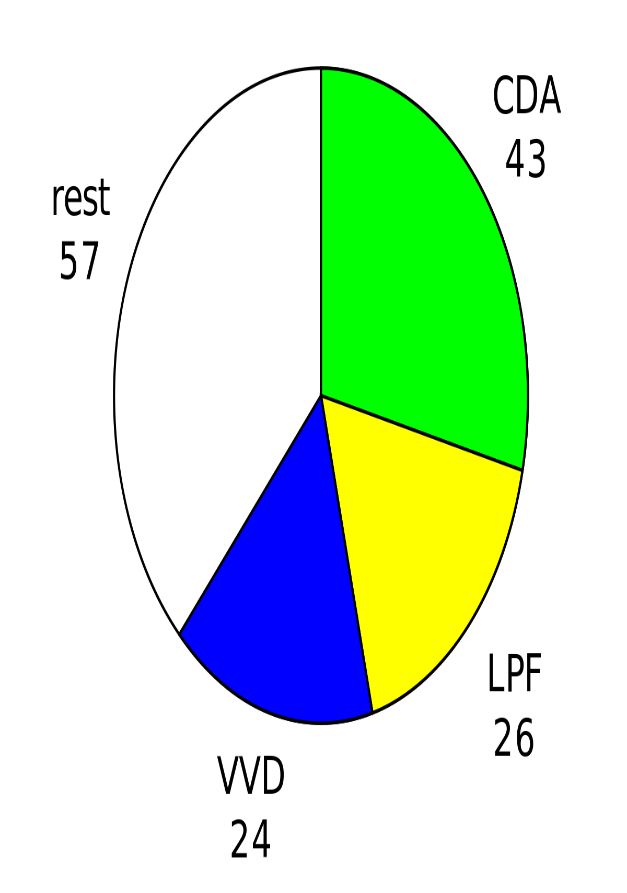 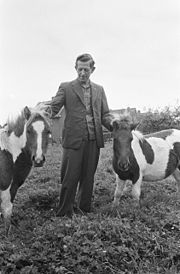 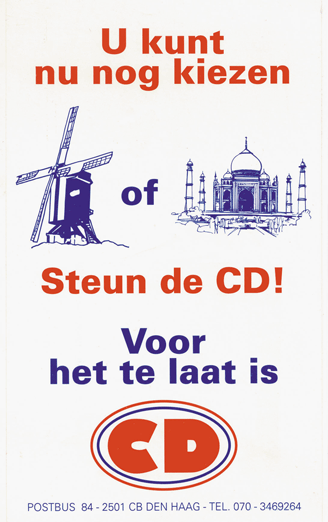 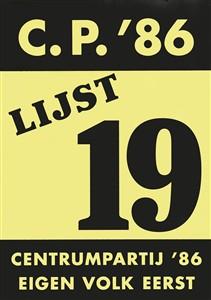 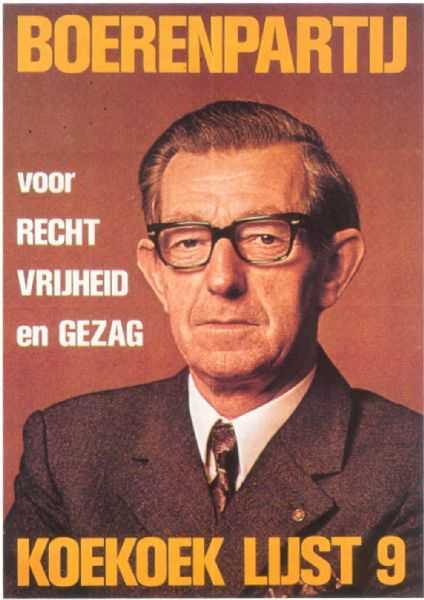 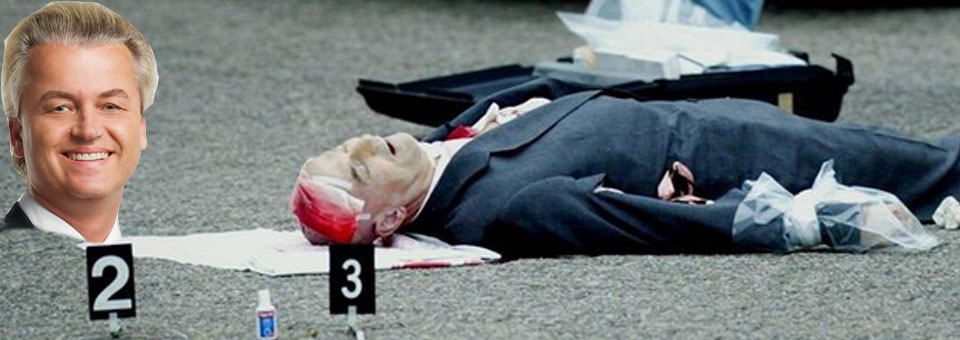 Méér politieke veranderingen
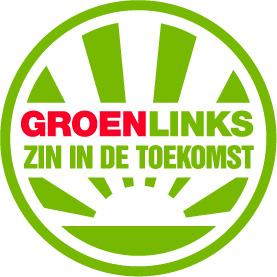 SP, GroenLinks en Partij voor de Dieren
Samenwerkende linkse partijen 
PvdA is niet socialistisch genoeg
Meer aandacht voor het milieu
Meer aandacht voor dierenwelzijn 
PVV
Populisme: ‘Henk en Ingrid’
Anti-islam en anti-immigratie
Doodsbedreigingen Geert Wilders
“Minder Marokkanen”
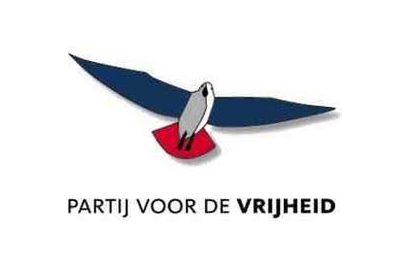 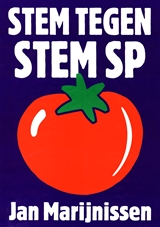 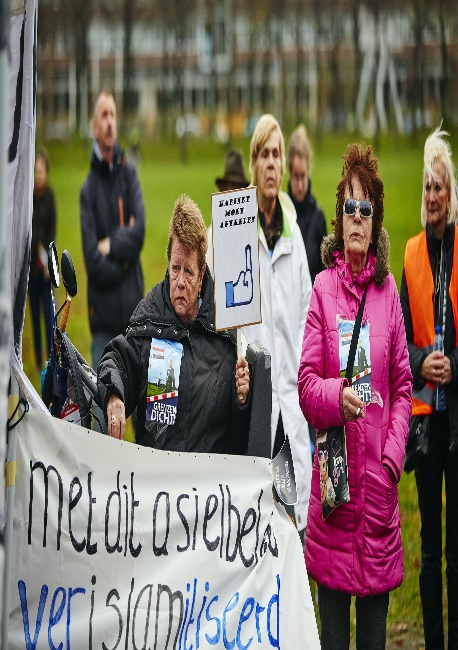 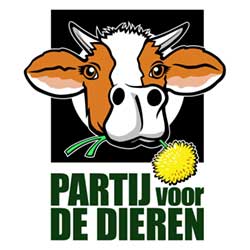